7.1.3
Facilities in the institution for the Management of the degradable and non-degradable waste
E- waste handing over to Thane Municipal Corporation
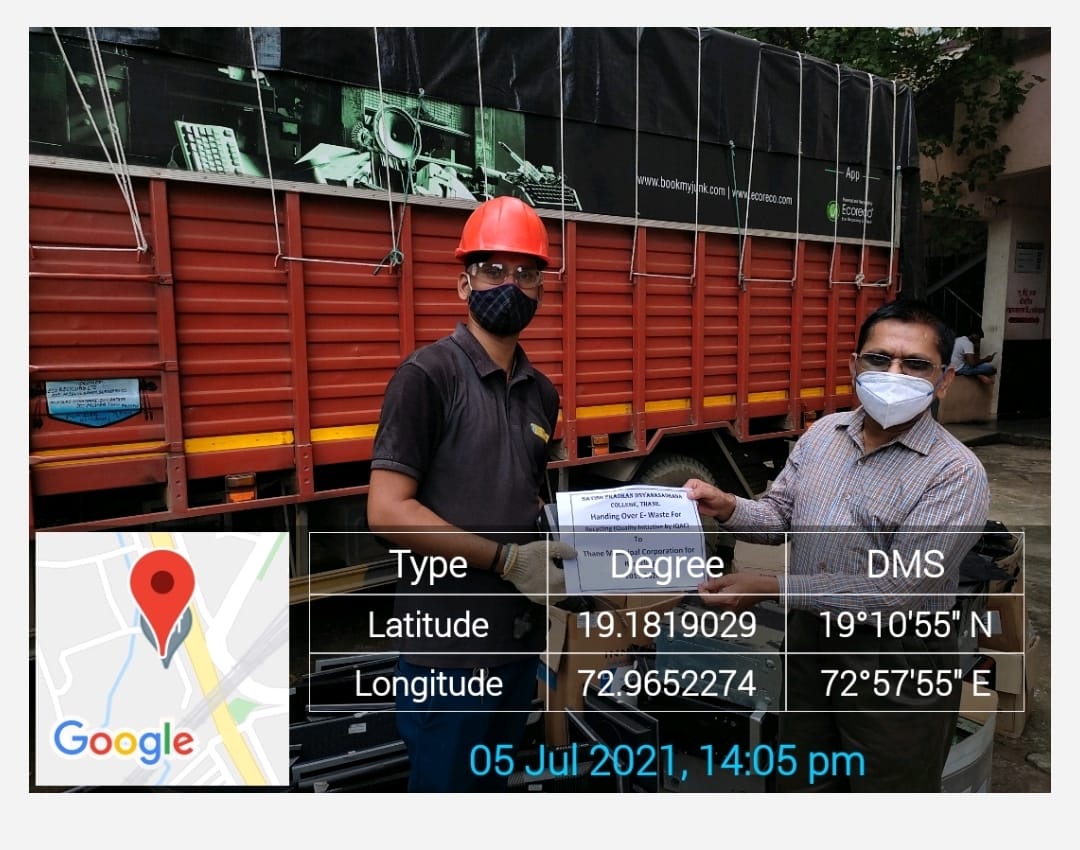 E-waste management
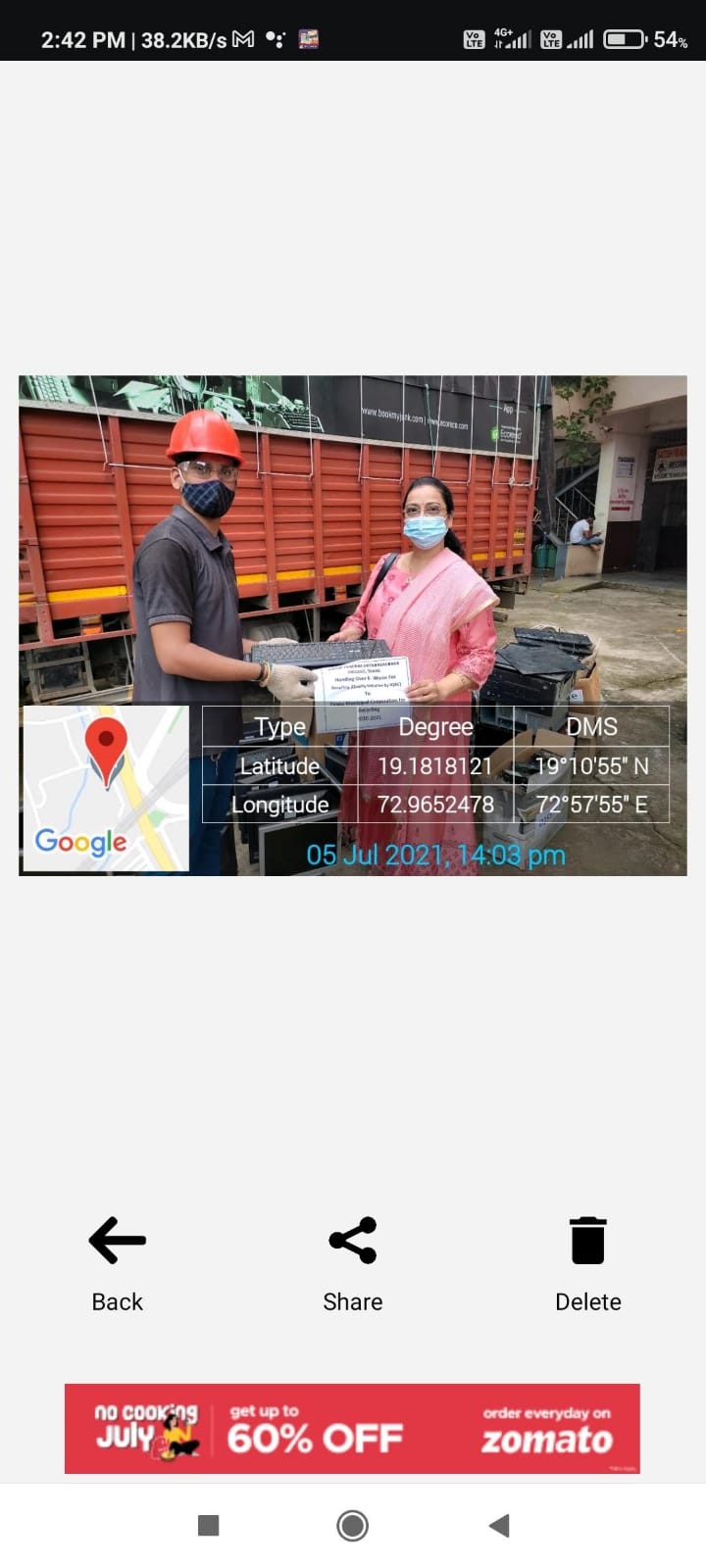 Solid waste Management
Hazardous chemical waste management – Fuminghood
These facilities have been clicked in the year 2021 as the college was closed due to the Covid Pandemic in the year 20-21. These facilities are there in the college since last NAAC Cycle.